தமிழ்க்கும்மி
பாடம் -2
INSTRUCTIONS TO STUDENTS
DRESS PROPERLY

ALWAYS KEEP THE MICROPHONE AND CAMERA UNMUTED

ARRANGE A COMPATIBLE INTERNET CONNECTIVITY

KEEPP ALL THE ITEMS LIKE TEXTBOOK ,PEN READY

ENTER THE CLASSROOM IN TIME

PROMPTLY RETURN AFTER BREAKS

USECHAT BOX FOR RESPONSES

QUIT IMMEDIATELY AFTER THE SESSION

PARENTS TO REMAIN PASSIVE OBSERVERS
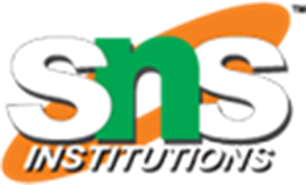 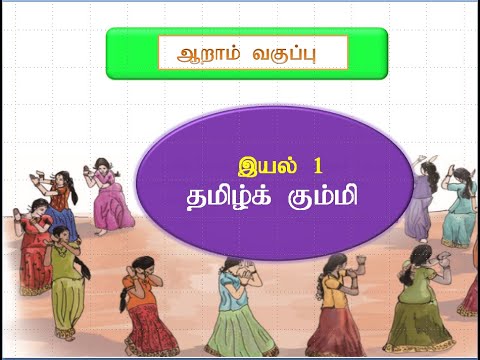 3
,.
பாடல்
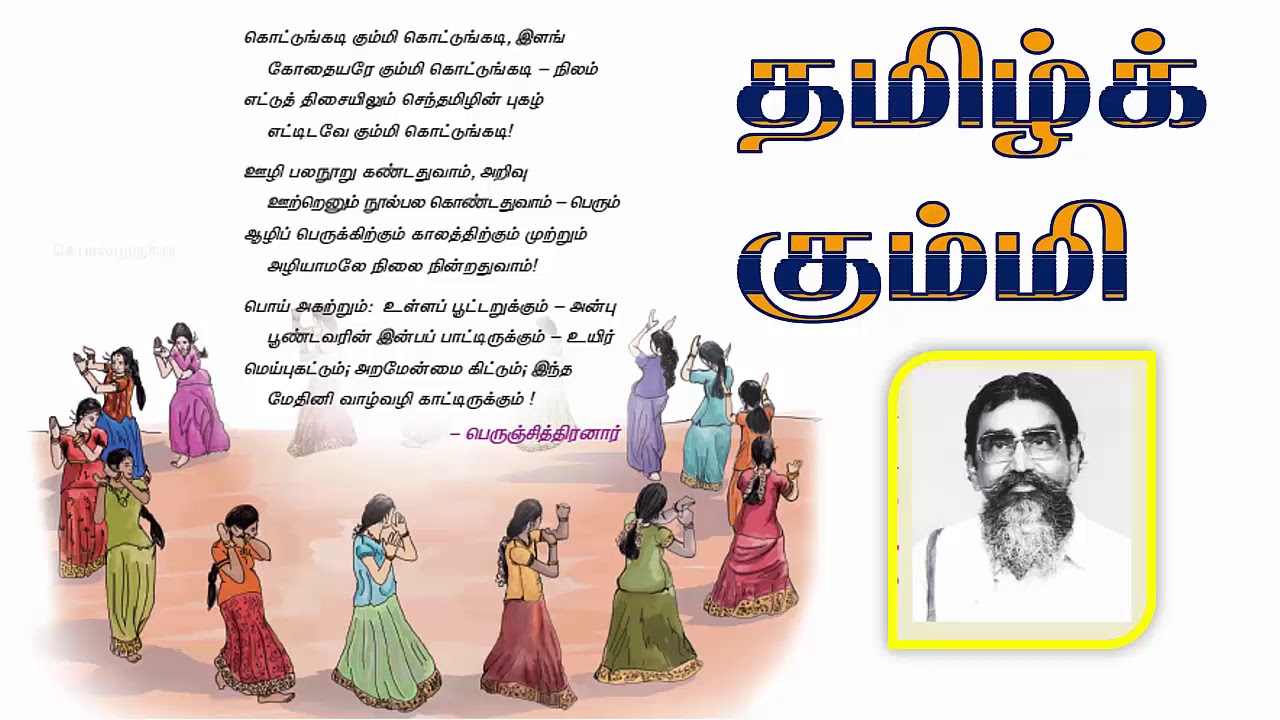 4
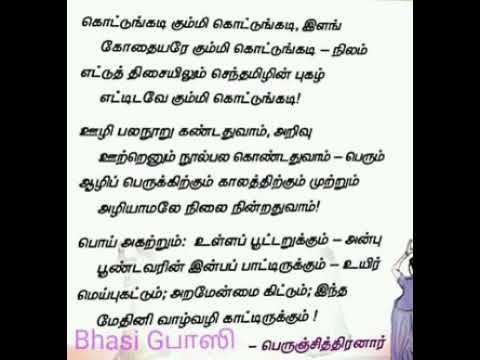 5
ஆசிரியர் குறிப்பு
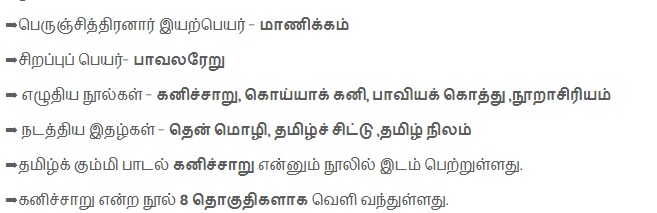 6
https://www.youtube.com/watch?v=3P7UNTsagJg Reference vedio
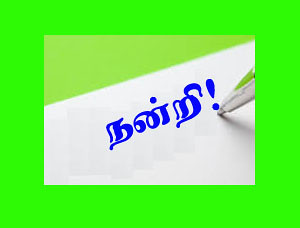 7